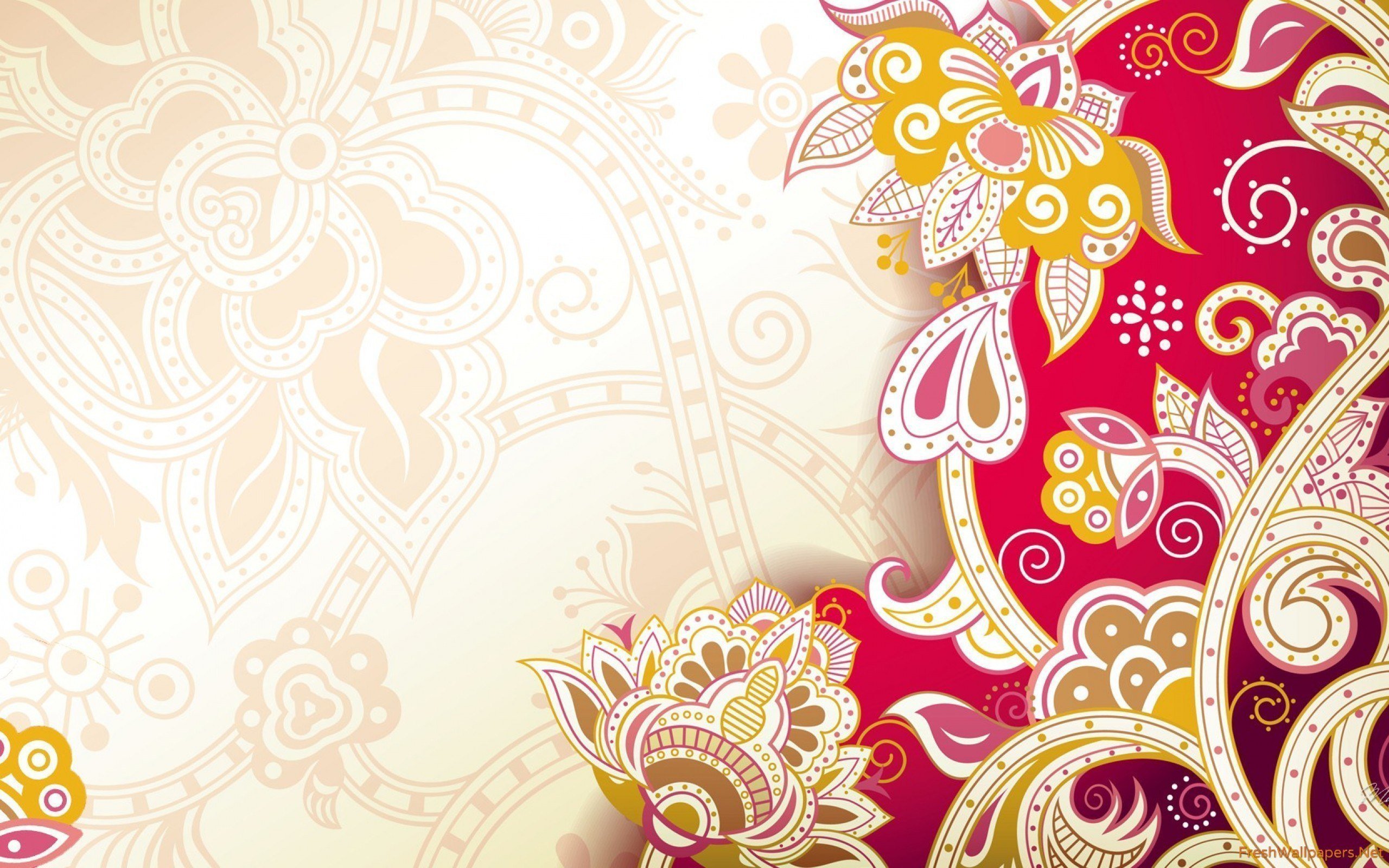 Традиционный праздничный русский народный костюмМДОУ «Детский сад №116 комбинированного вида»  воспитатель Киреева Наталья Сергеевна
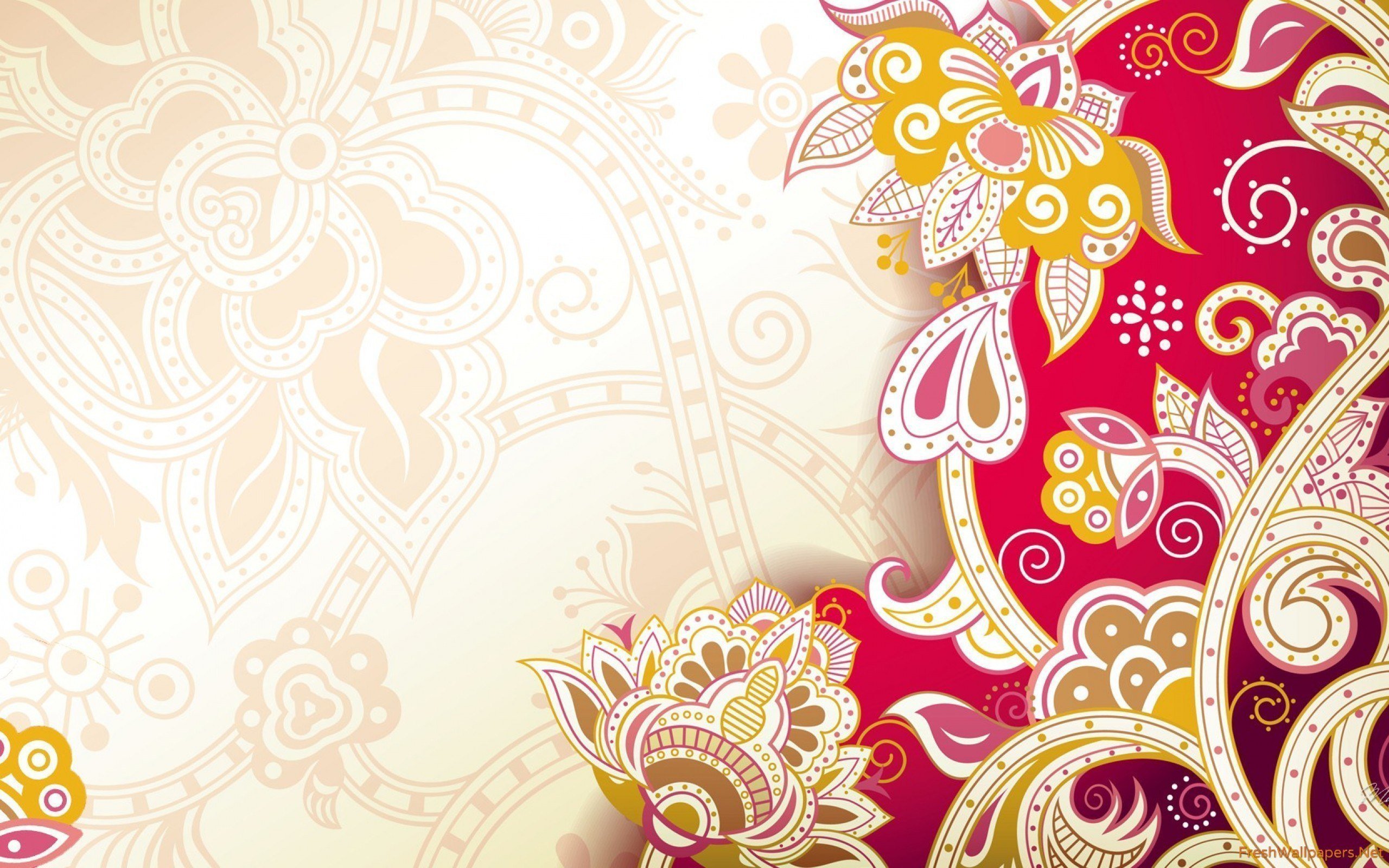 Рубаха – главная одежда женщины, которую носили когда угодно, но только не при гостях. Знать могла позволить себе «горничные», то есть домашние, богато украшенные рубахи, которые носились только в горнице.
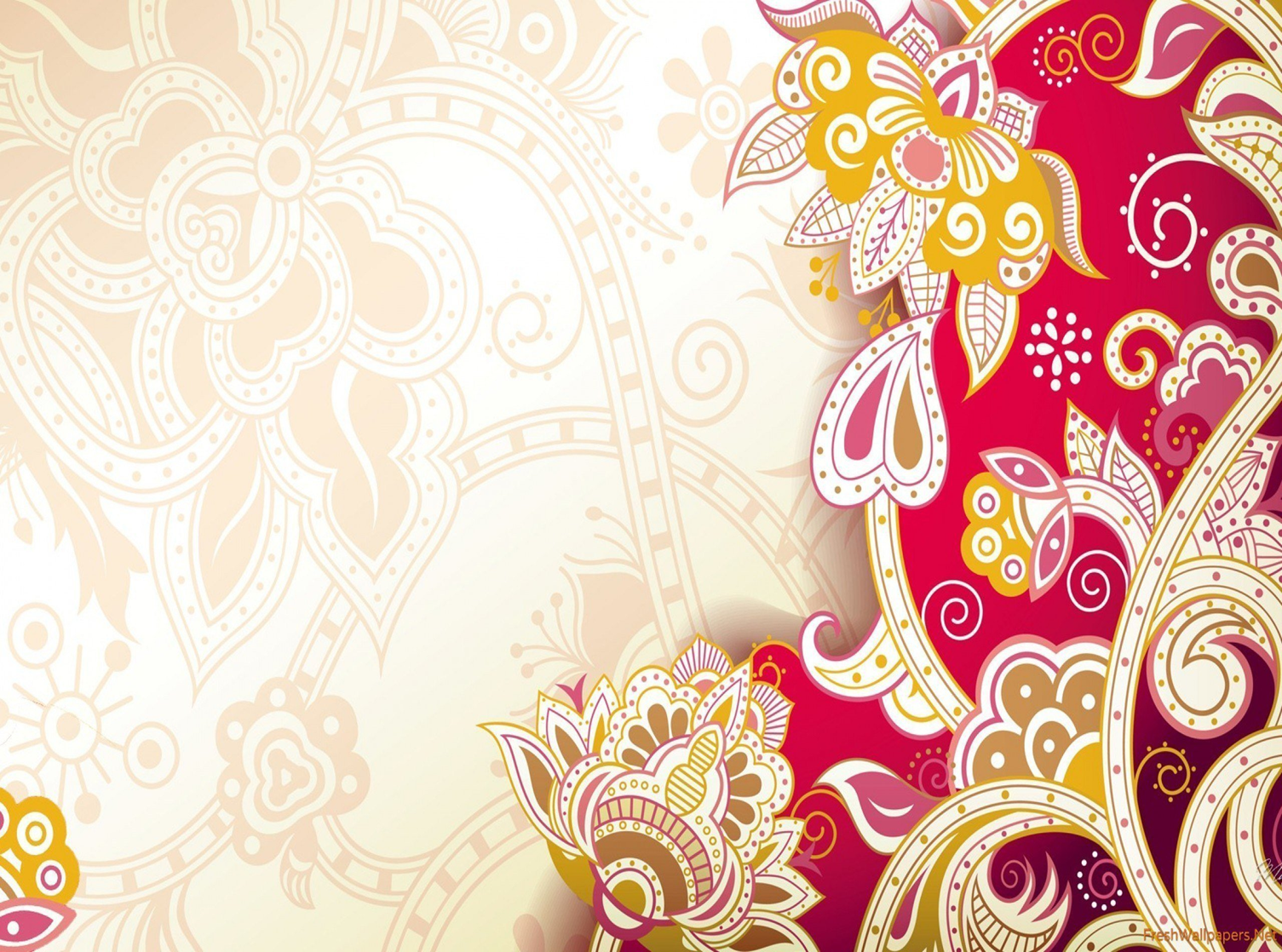 Сарафан косоклинный – с широкой пышной юбкой.
У косоклинного распашного сарафана спереди был разрез, вдоль которого располагались пуговицы, петельки, сам разрез украшался шелковыми лентами, кружевом.
Сарафаны шили из  хлопка, льна, ситца, реже – шерсть. Знать могла позволить себе роскошные ткани типа парчи или шелка. Сарафаны богато декорировались вышивкой, кружевами, пуговицами.
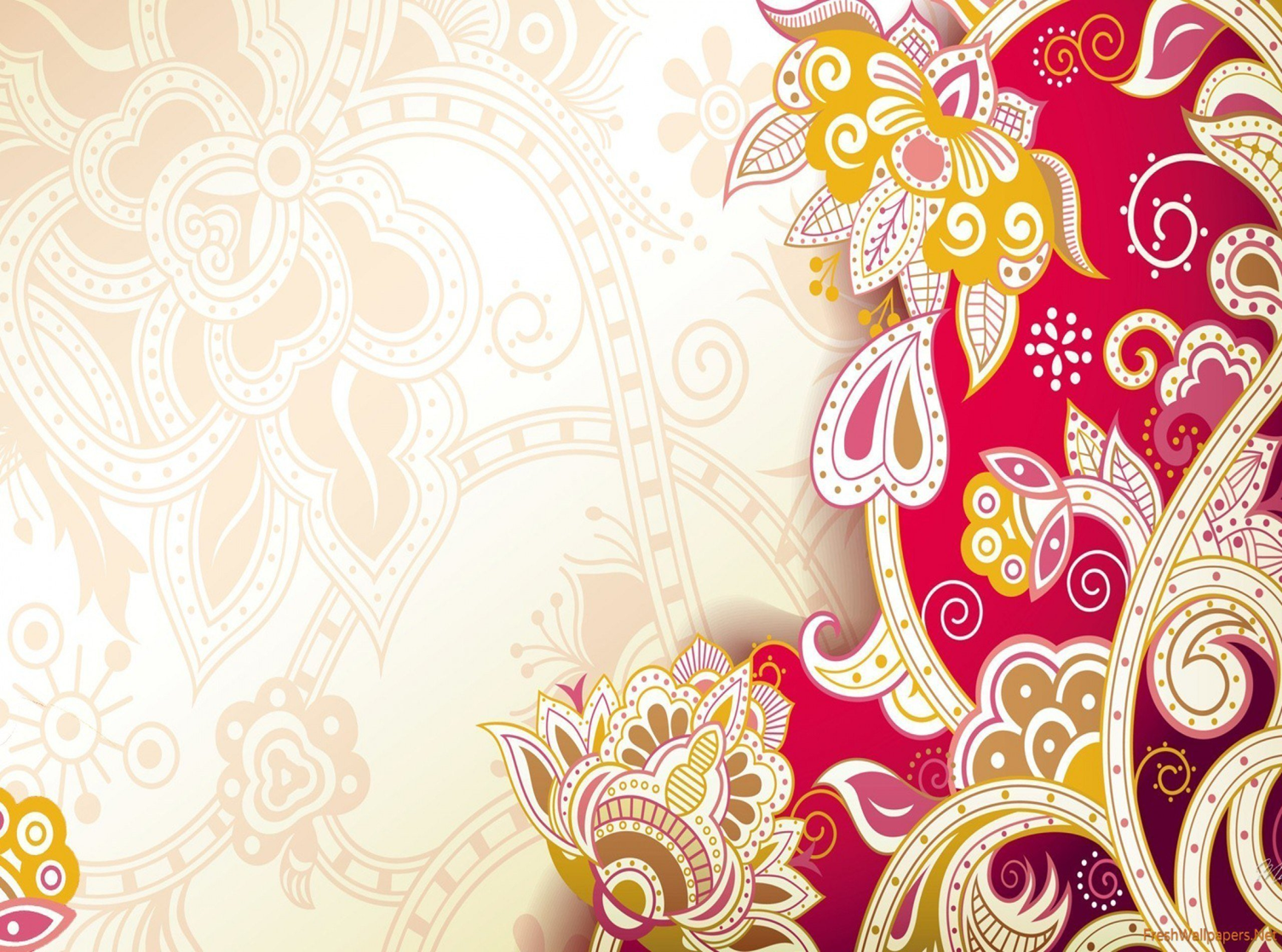 И крестьянки, и знать носили  душегреи.
Разновидностью душегреи  была  епанечка — безрукавка, державшаяся на бретельках. Праздничные душегреи и епанечки шили из самых дорогих материалов — бархата, парчи, расшивались жемчугом и разноцветными нитями.
Епанечка была распространена в северных губерниях в основном среди зажиточных крестьян, а в центральных — в купечестве и в мещанской среде.
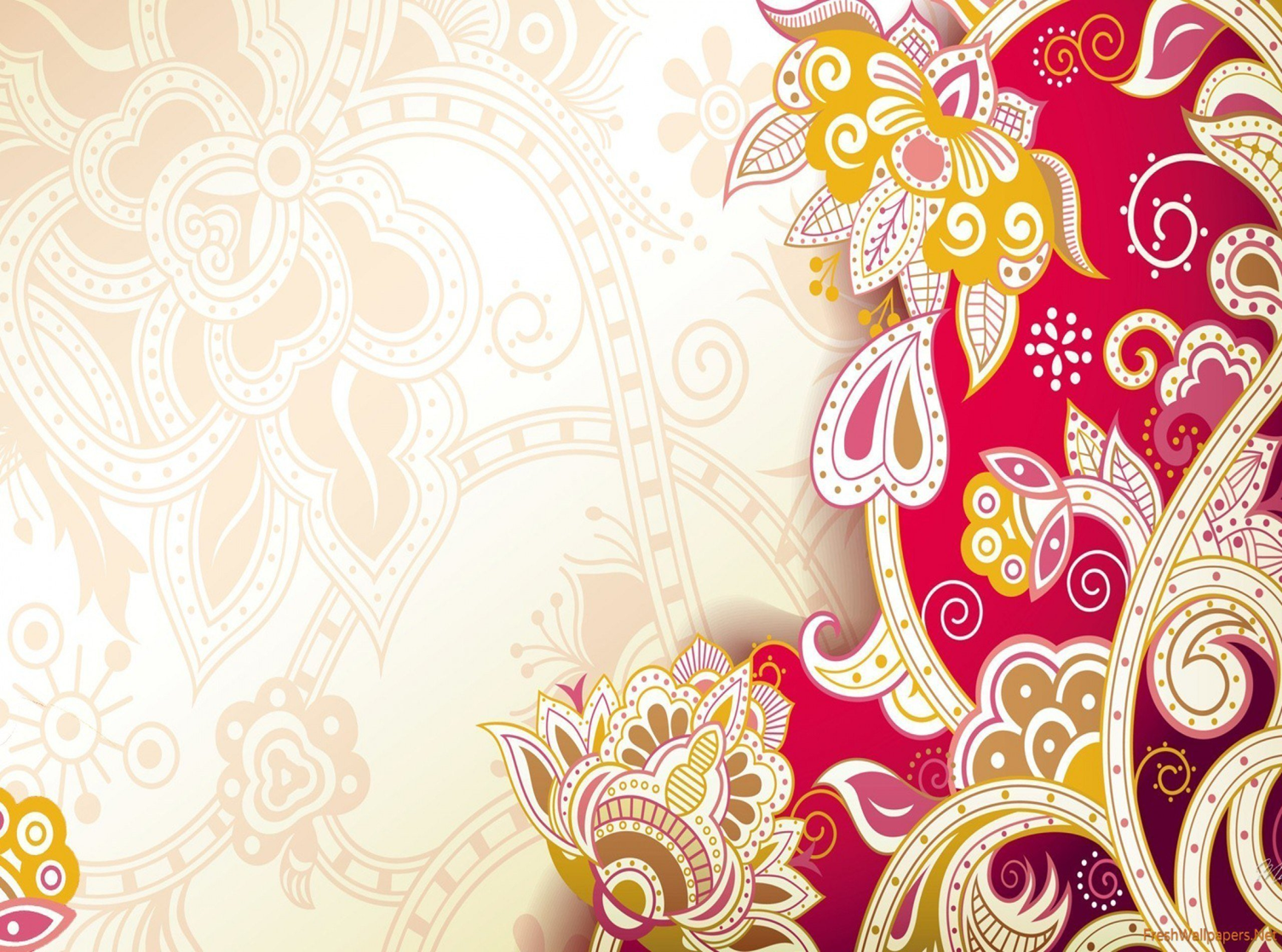 Сорока (привязка, макушка) – самостоятельный женский головной  убор   или дополнение к другому  убору. Простая  сорока состояла из очелья (передняя часть), крыльев (боковая часть) и хвоста (задняя часть). Встречаются так же сороки состоящие только из двух  частей: очелья  и хвоста  или очелья  и крыльев. Этот  головной убор изготавливался  из шелка, кумача, бархата на холщевой  основе и украшался вышивкой, бисером, золотым шитьем.